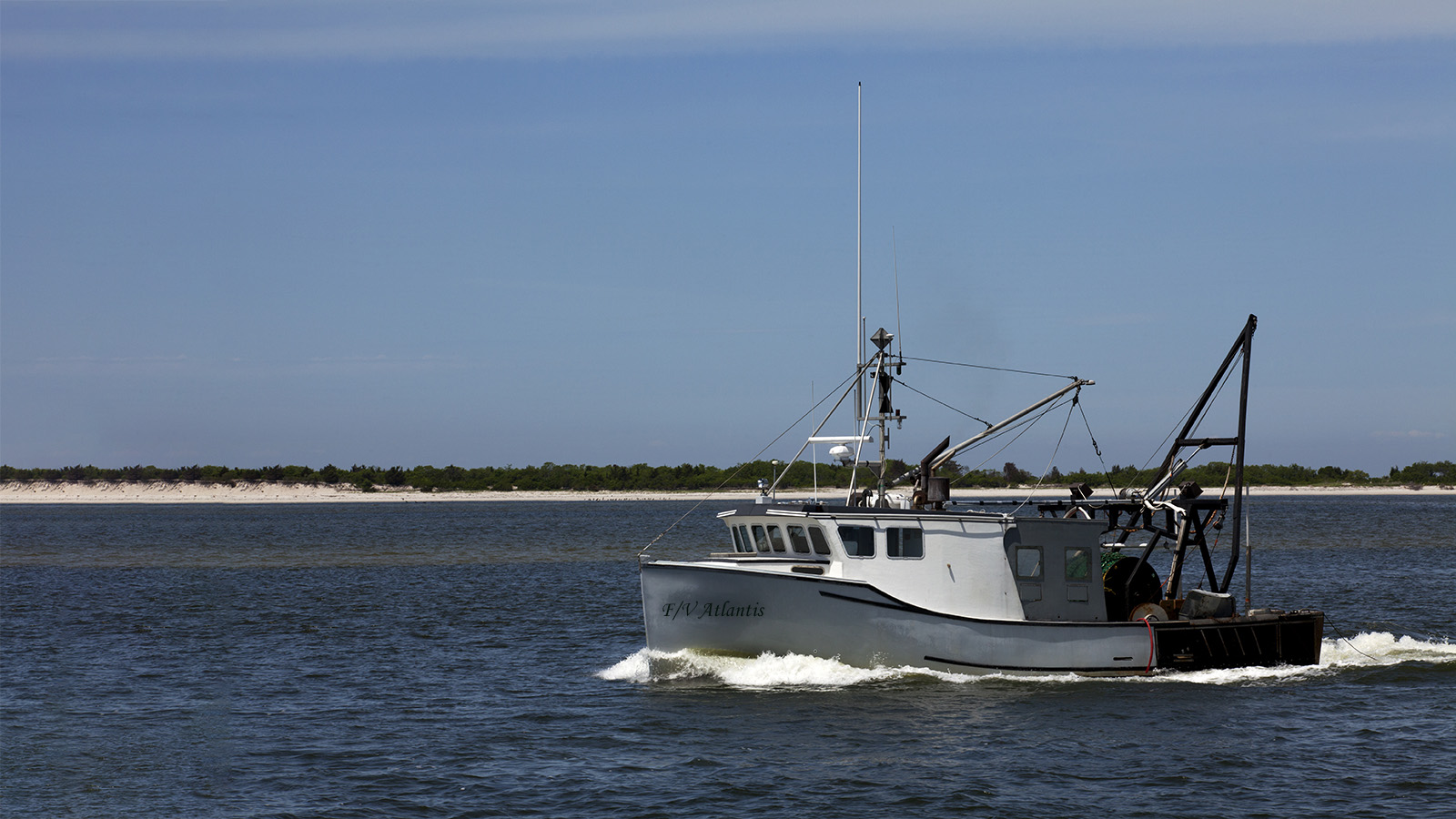 NATIONAL CENTER FOR CASE STUDY TEACHING IN SCIENCE
A Presentation to Accompany the Case Study:
What’s the Catch?
Understanding and Managing Fisheries in 
Response to Climate Change
by
Margaret A. Holzer, Carrie A. Ferraro, Malin L. Pinsky, Rebecca L. Selden, and Eva A. Papaioannou
[Speaker Notes: Credit: Licensed image © Anthony Aneese Totah Jr | Dreamstime.com, id 31552971.]
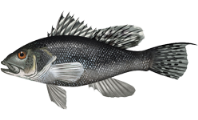 Black Sea Bass 
(Centropristis striata)
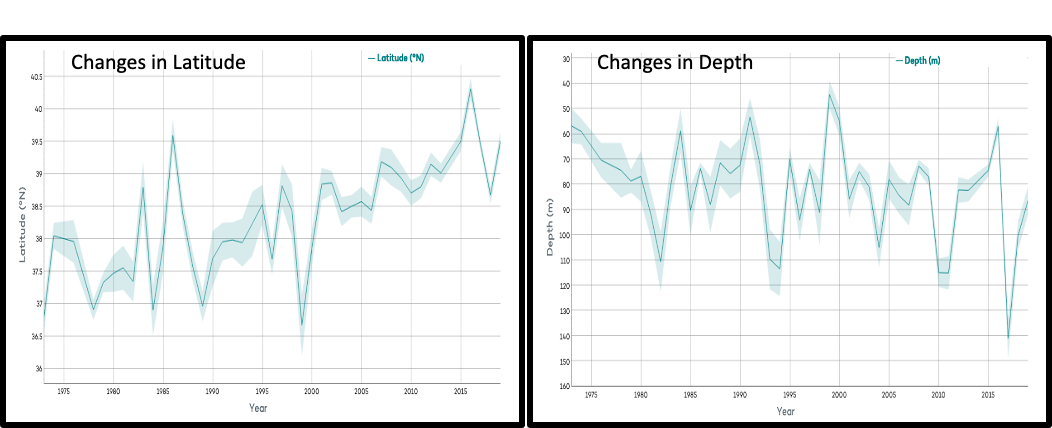 Figure 2: Population shift by latitude, depth and season (spring) for black sea bass (Centropristis striata). The solid line indicates the mean and the shaded area surrounding the mean is the standard deviation.
2
[Speaker Notes: Data from Part I of What’s the Catch? Data are from: http://oceanadapt.rutgers.edu/regional_data]
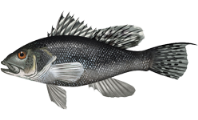 Black Sea Bass 
(Centropristis striata)
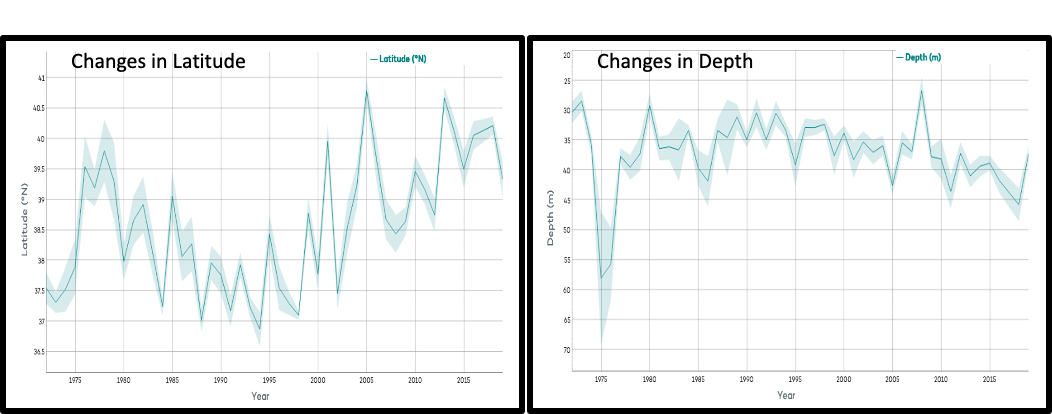 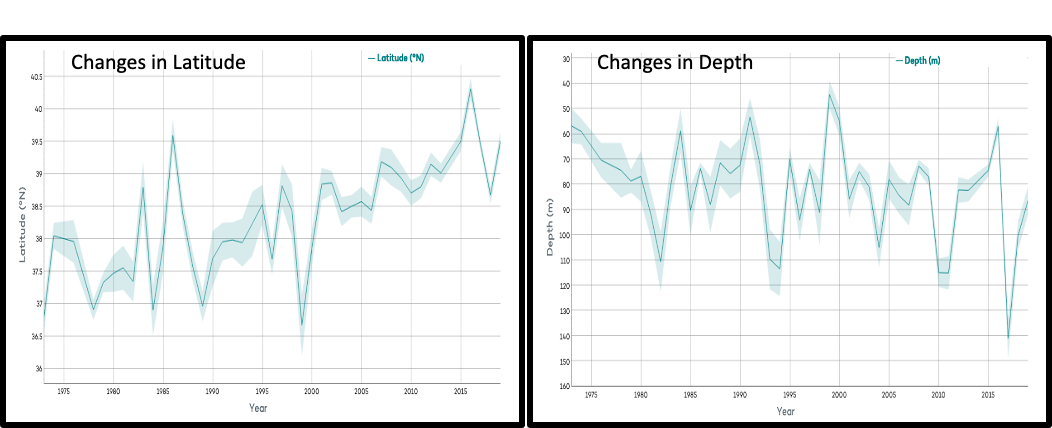 Figure 3: Population shift by latitude, depth and season (fall) for black sea bass (Centropristis striata). The solid line indicates the mean and the shaded area surrounding the mean is the standard deviation.
3
[Speaker Notes: Data from Part I of What’s the Catch? Data are from: http://oceanadapt.rutgers.edu/regional_data]
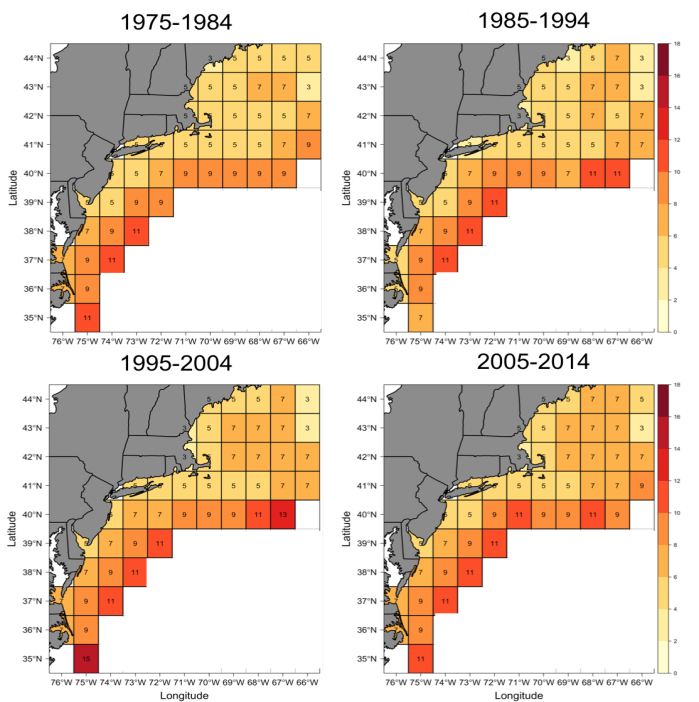 Temperatures at the bottom of the ocean (∘ C)
4
[Speaker Notes: Data from Part II of What’s the Catch? Individual maps by Data are from: http://oceanadapt.rutgers.edu/regional_data]
Coastal SEES Model
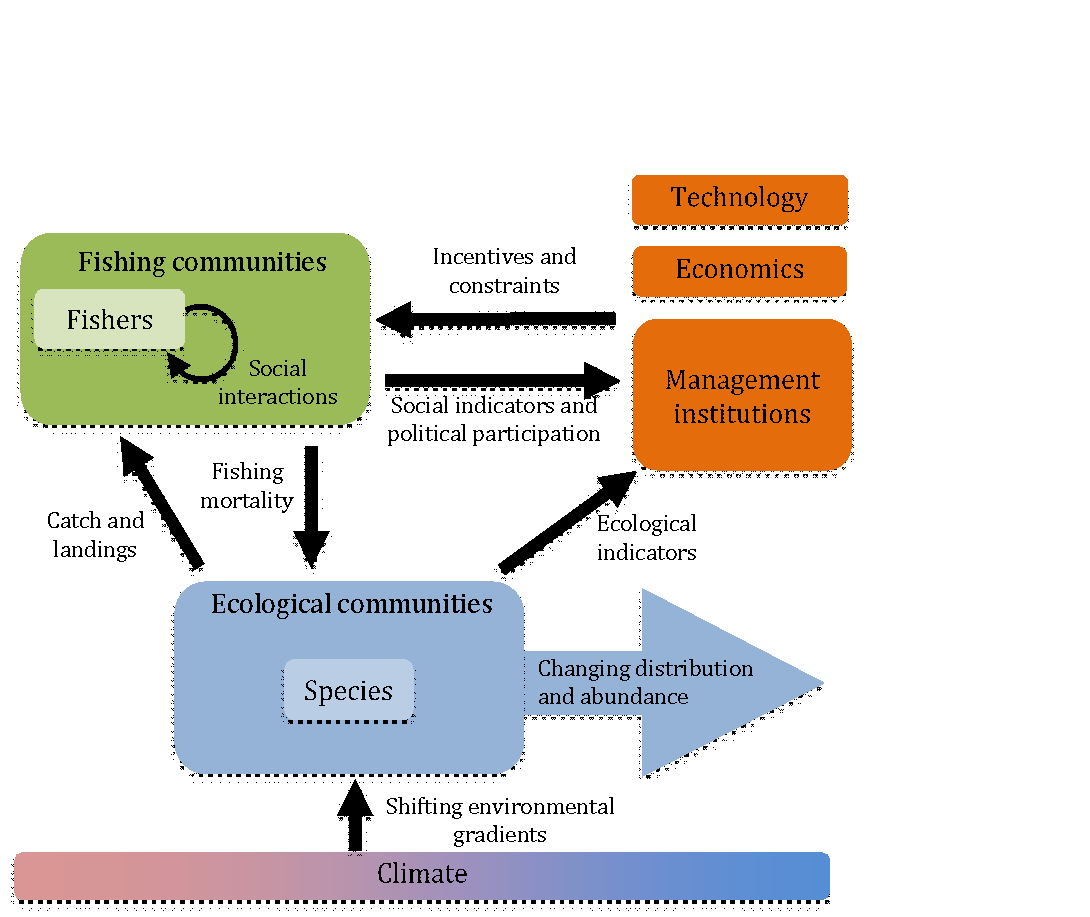 5
[Speaker Notes: Model presented in Part III of What’s the Catch?]
Additional Data for Part I
6
Black Sea Bass off the Coast of Long Island
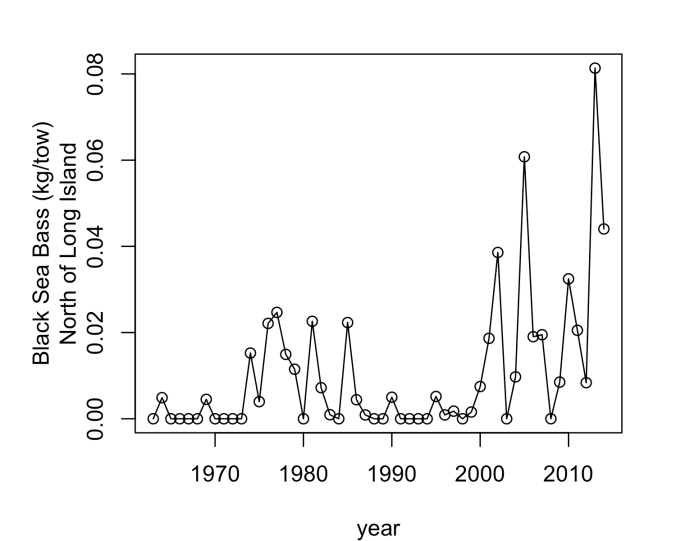 7
[Speaker Notes: Extra data for Part I: The chart presents data collected from NOAA’s National Marine Fisheries Service (NMFS) and shows the average weight (kg) of black sea bass caught per “tow” by their research vessels off the coast of Long Island, NY. A tow refers to each time they pull in their survey net. This value is interpreted as a measure of the amount of fish in an area.]
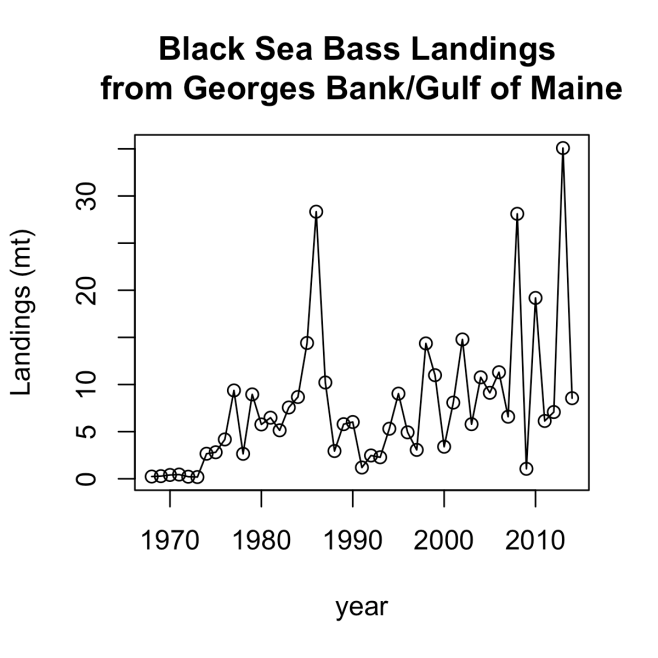 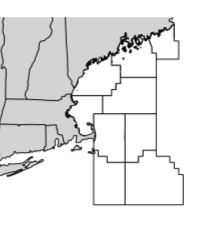 8
[Speaker Notes: The chart presents fisheries data collected from NOAA’s National Marine Fisheries Service (NMFS) and shows the average weight (metric ton or 1000 kg) of black sea bass caught by commercial fishing vessels.]
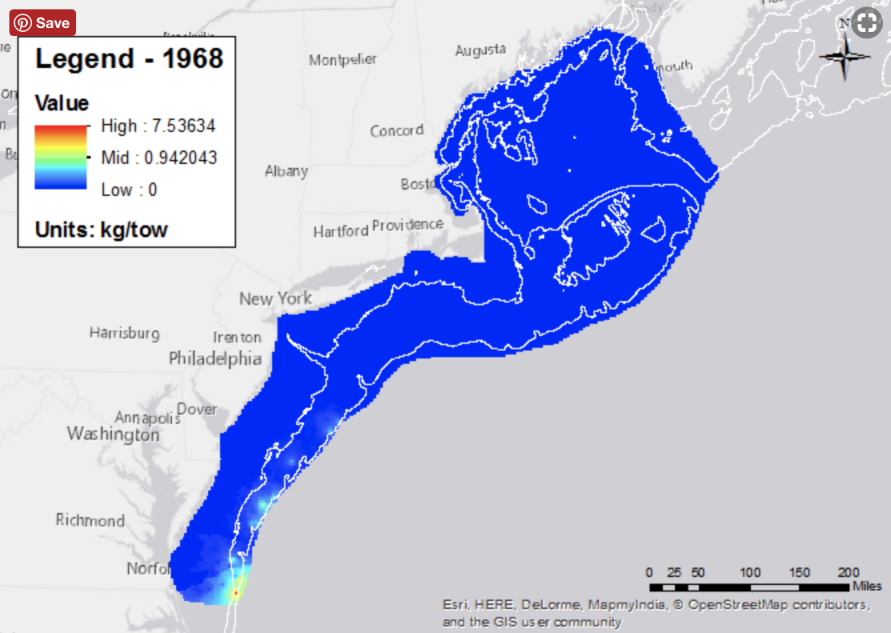 9
[Speaker Notes: Data is from http://oceanadapt.rutgers.edu/regional_data. The units are in kilograms per survey tow. The values are the average changes in the amount of black sea bass caught in the spring survey. These values do not reflect what is being caught by fisheries. Red indicates where the surveys caught increased amount of black sea bass, and the blue reflects where there was little or none.]
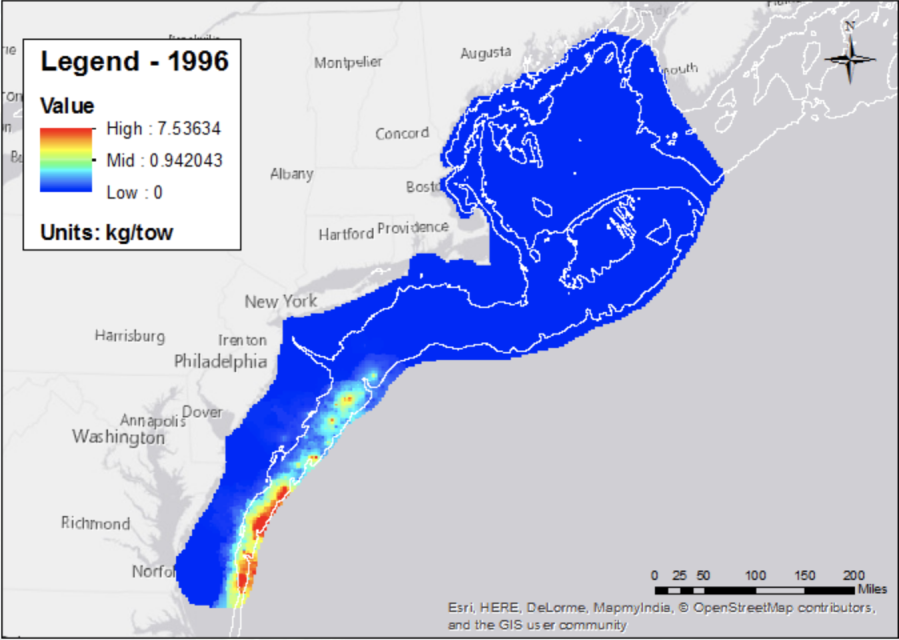 10
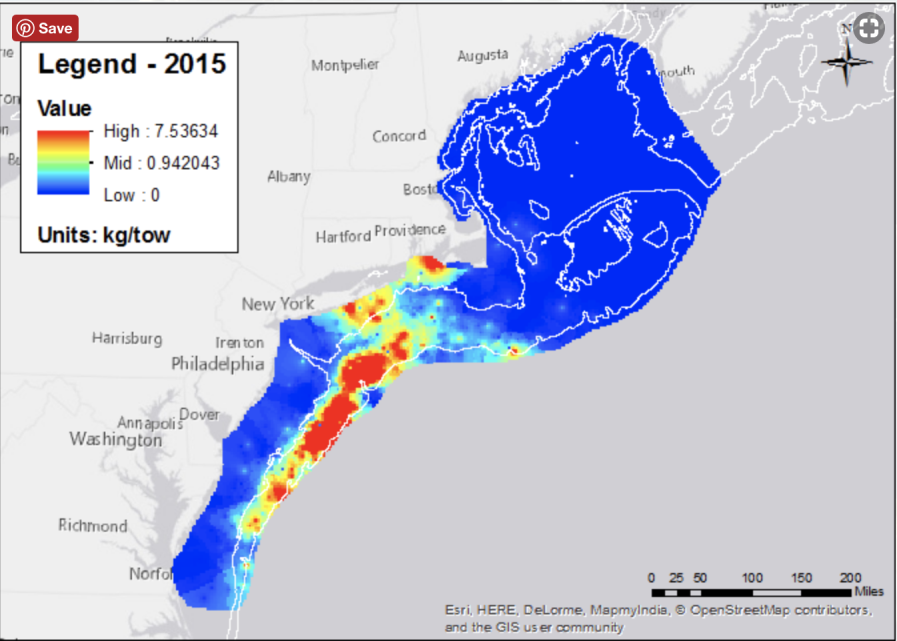 11
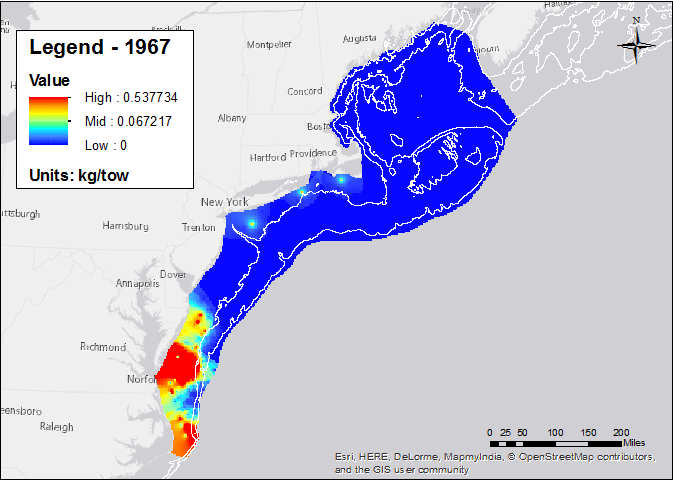 12
[Speaker Notes: Data is from http://oceanadapt.rutgers.edu/regional_data. The units are in kilograms per survey tow. The values are the average changes in the amount of black sea bass caught. These values do not reflect what is being caught by fisheries. Red indicates where the surveys caught increased amount of black sea bass, and the blue reflects where there was little or none.]
Additional Data for Part II
Food Web and Ocean Bottom Temperature Maps
13
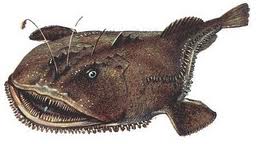 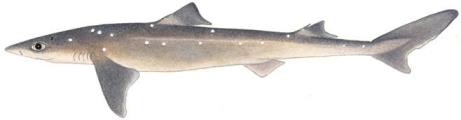 Goosefish
Dogfish
Black Sea Bass
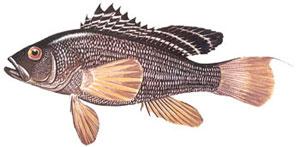 Squid
Rock Crab
Lobster
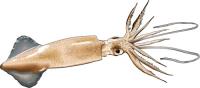 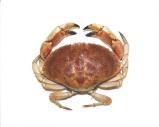 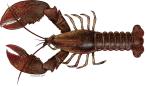 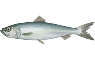 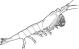 14
Euphausiids
Herring
[Speaker Notes: The Northeast Fisheries Science Center (NEFSC) food habits database lists the following species as predators of black sea bass: spiny dogfish (Squalus acanthias), Atlantic angel shark (Squatina dumeril), clearnose skate, little skate (Raja erinacea), spotted hake, summer flounder, windowpane, and goosefish (Lophius americanus). 


Source:
https://www.nefsc.noaa.gov/sos/spsyn/og/seabass/
https://www.nefsc.noaa.gov/publications/tm/tm143/tm143.pdf (Black Sea Bass)]
Ocean Bottom Temperature
See notes associated with this slide for additional information on these maps
15
[Speaker Notes: The numbers in each cell are the bottom temp in degrees Celsius. The data from 1980-2010 was collected using sensors during bottom trawls. The projected data (2020-2100) comes from the NOAA Geophysical Fluid Dynamics Laboratory’s (GFDL) model of bottom temperature. 

A further extension using this data can be found here: https://www.sciencefriday.com/educational-resources/interpreting-the-impacts-of-rising-ocean-temperatures-on-ecosystems/]
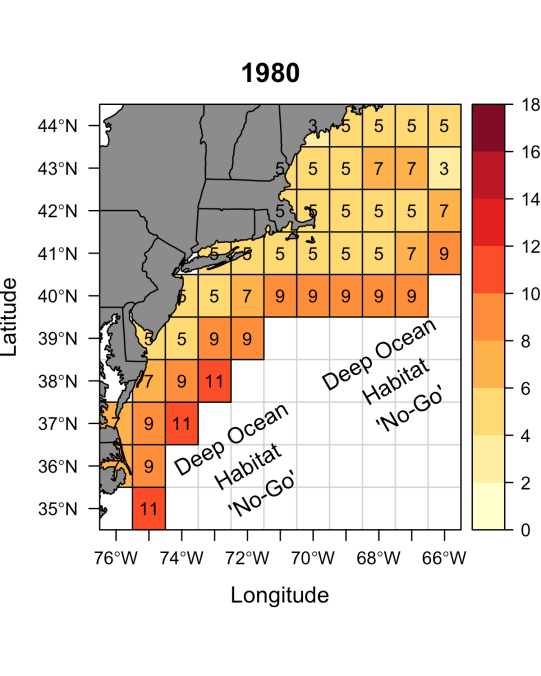 16
[Speaker Notes: Bottom temp data collected using sensors during bottom trawls.]
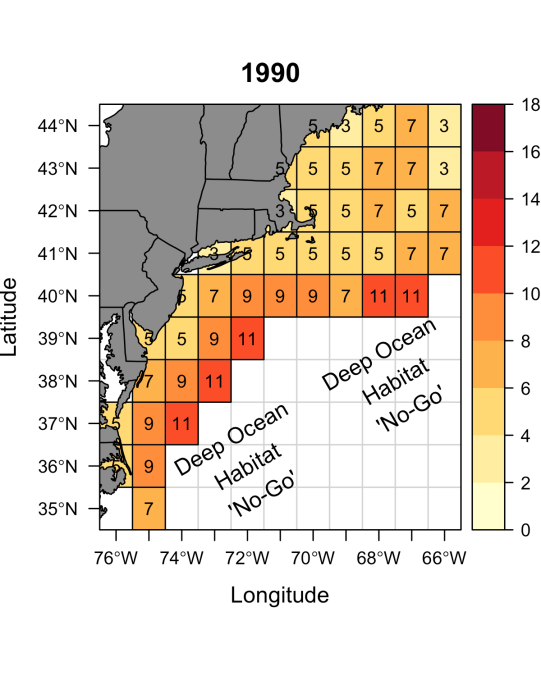 17
[Speaker Notes: Bottom temp data collected using sensors during bottom trawls.]
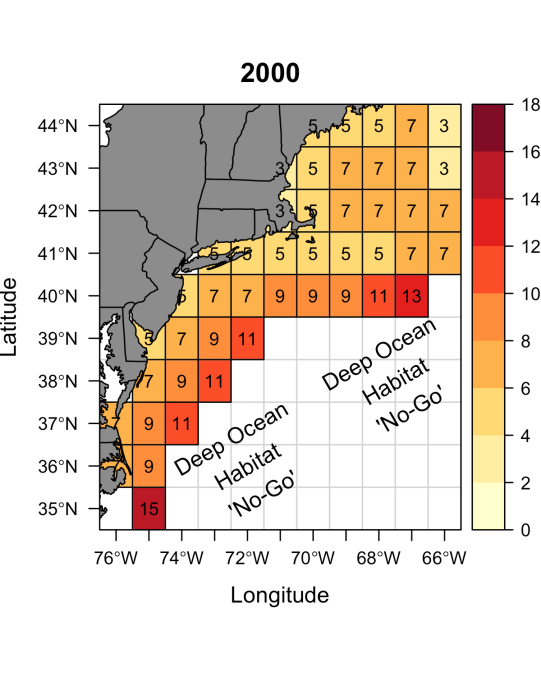 18
[Speaker Notes: Bottom temp data collected using sensors during bottom trawls.]
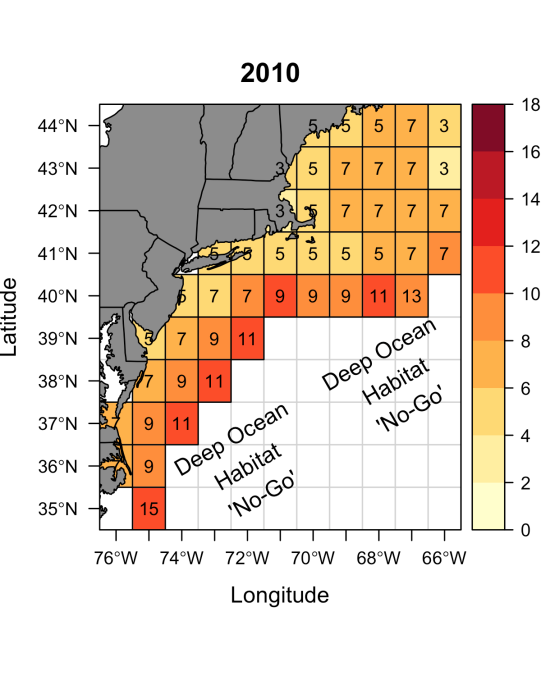 19
[Speaker Notes: Bottom temp data collected using sensors during bottom trawls.]
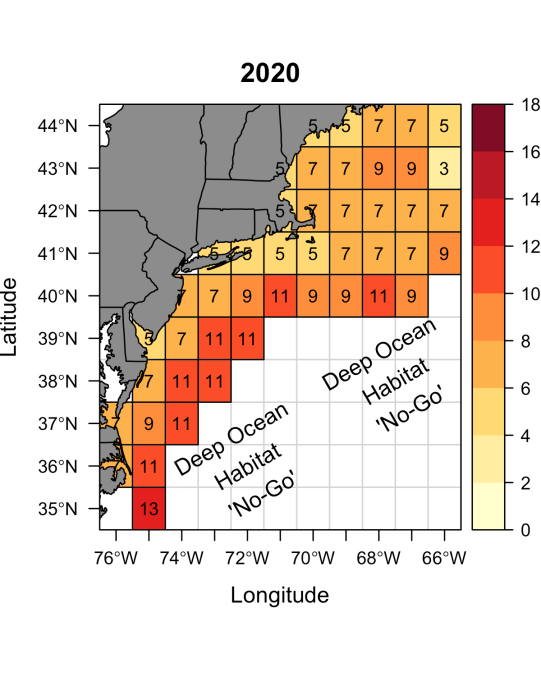 20
[Speaker Notes: Model prediction of bottom temperature for 2020]
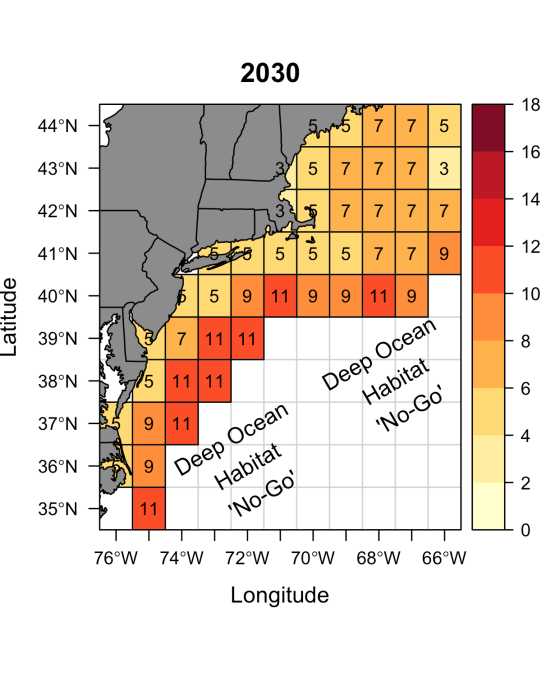 21
[Speaker Notes: Model prediction of bottom temperature in 2030]
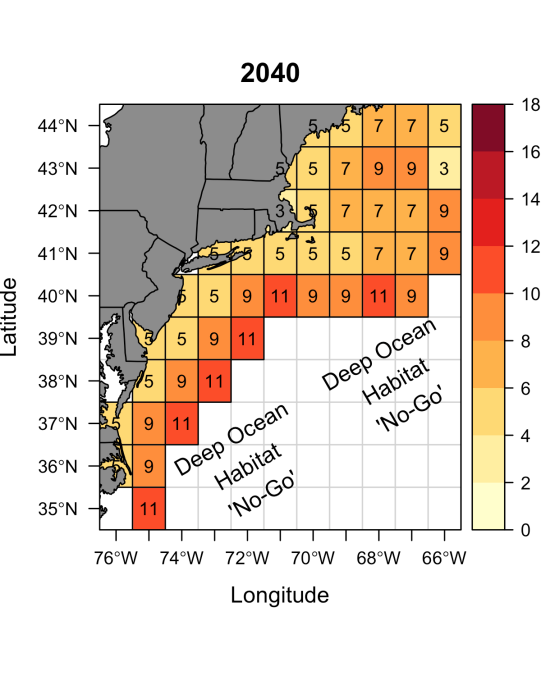 22
[Speaker Notes: Model prediction of bottom temperature in 2040]
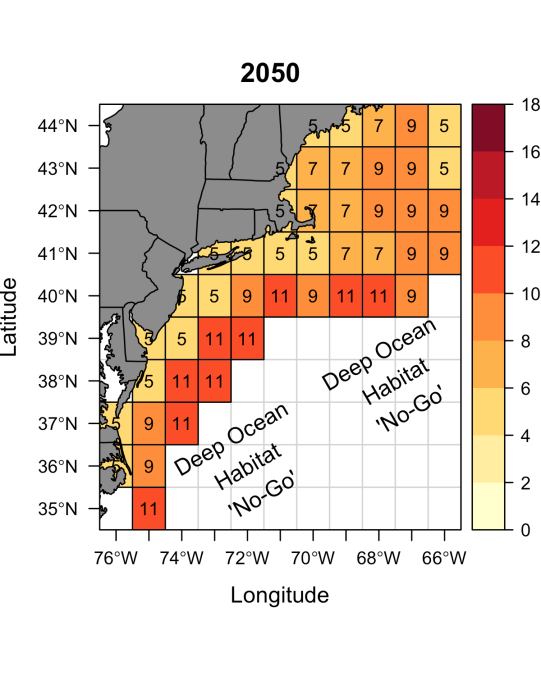 23
[Speaker Notes: Model prediction of bottom temperature in 2050]
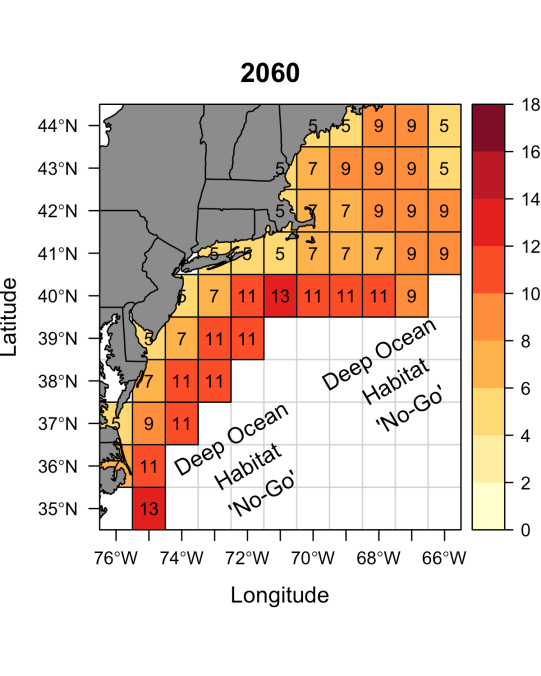 24
[Speaker Notes: Model prediction of bottom temperature in 2060]
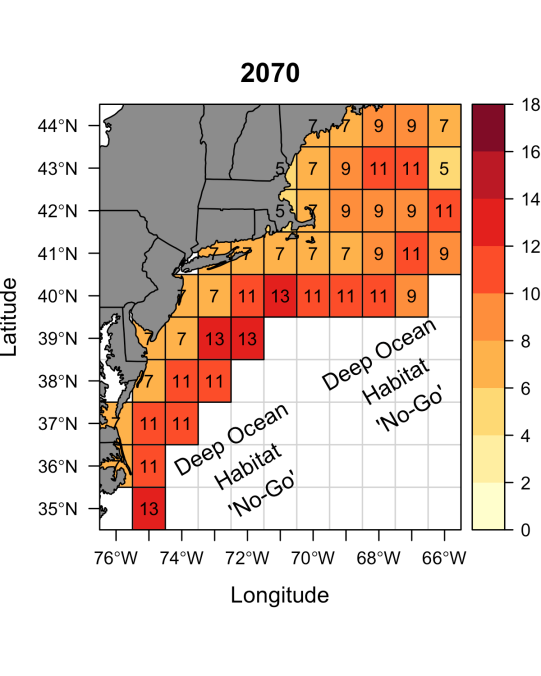 25
[Speaker Notes: Model prediction of bottom temperature in 2070]
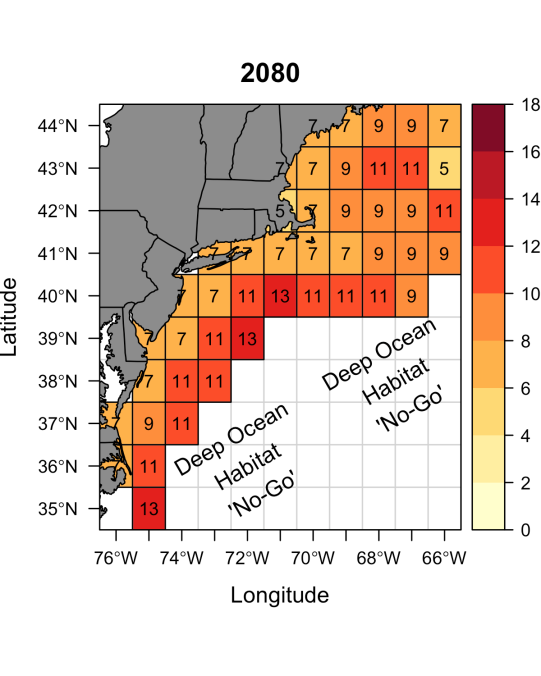 26
[Speaker Notes: Model prediction of bottom temperature in 2080]
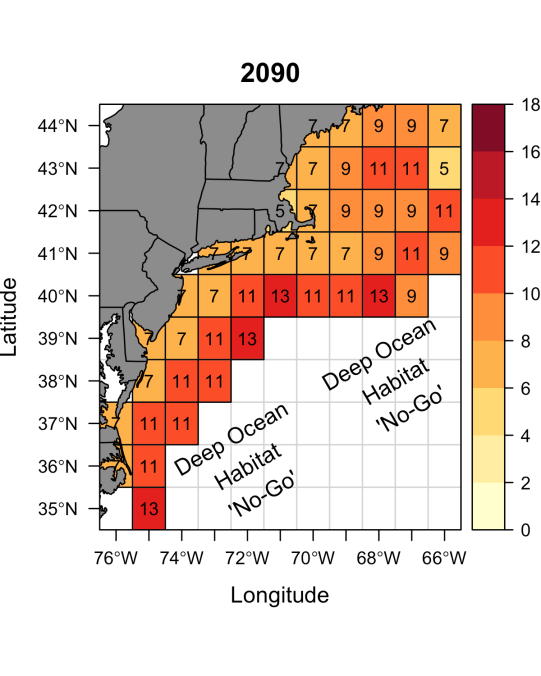 27
[Speaker Notes: Model prediction of bottom temperature in 2090]
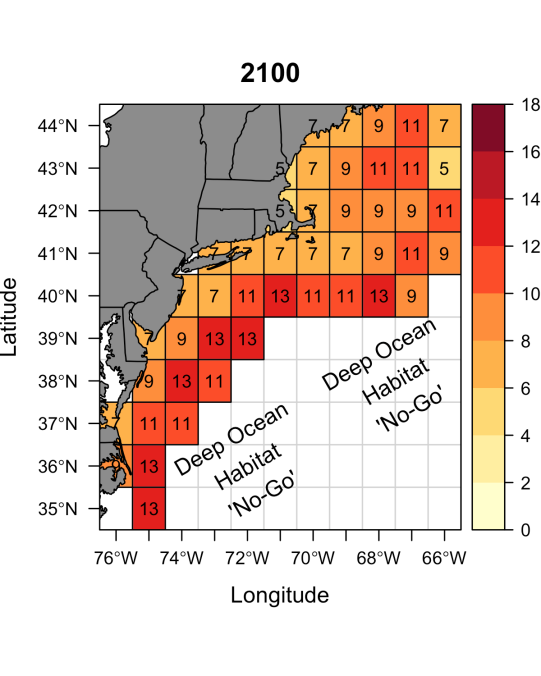 28
[Speaker Notes: Model prediction of bottom temperature in 2100]
Why would a fish care about temperature?
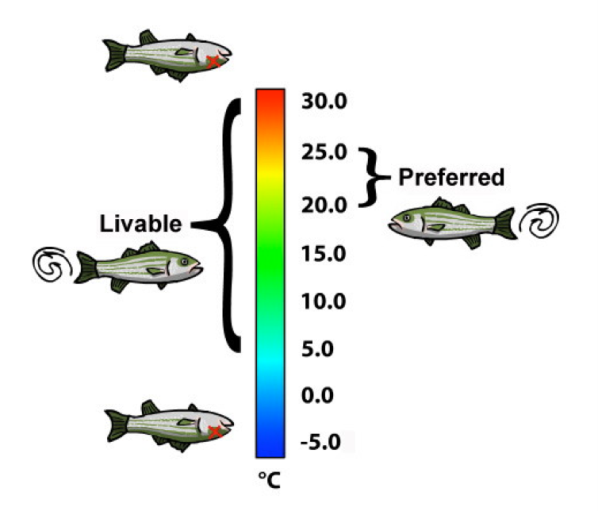 Ectotherms
Larval development and survival
Metabolism – oxygen consumption
Ability to reproduce
Growth
29
[Speaker Notes: Fish are ectotherms and often have a narrow preferred range of temperatures in which they can survive. Preferred temperature ranges for some species in the Northeast US are in the next few slides.]
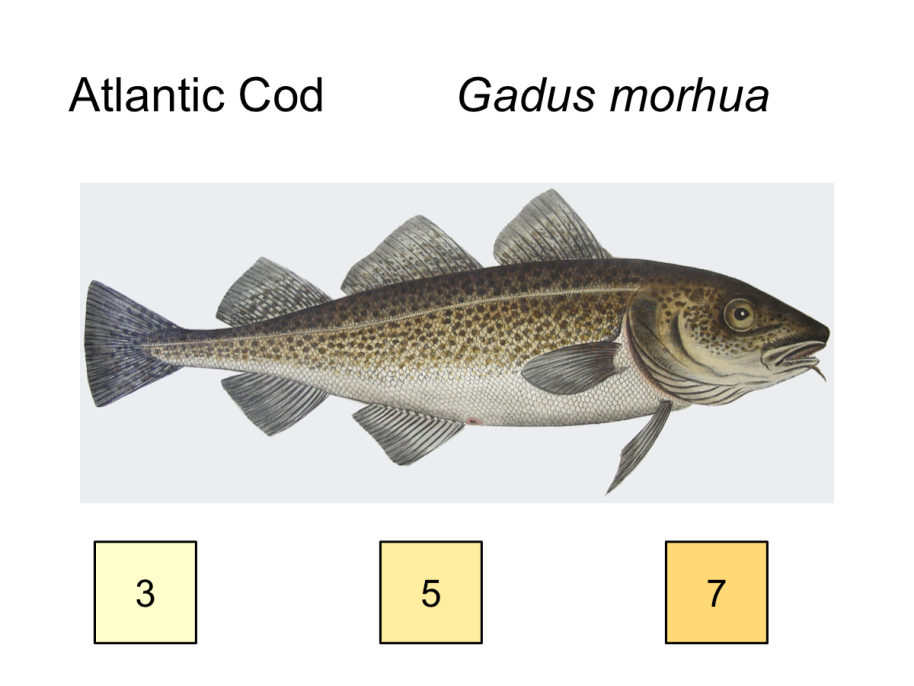 30
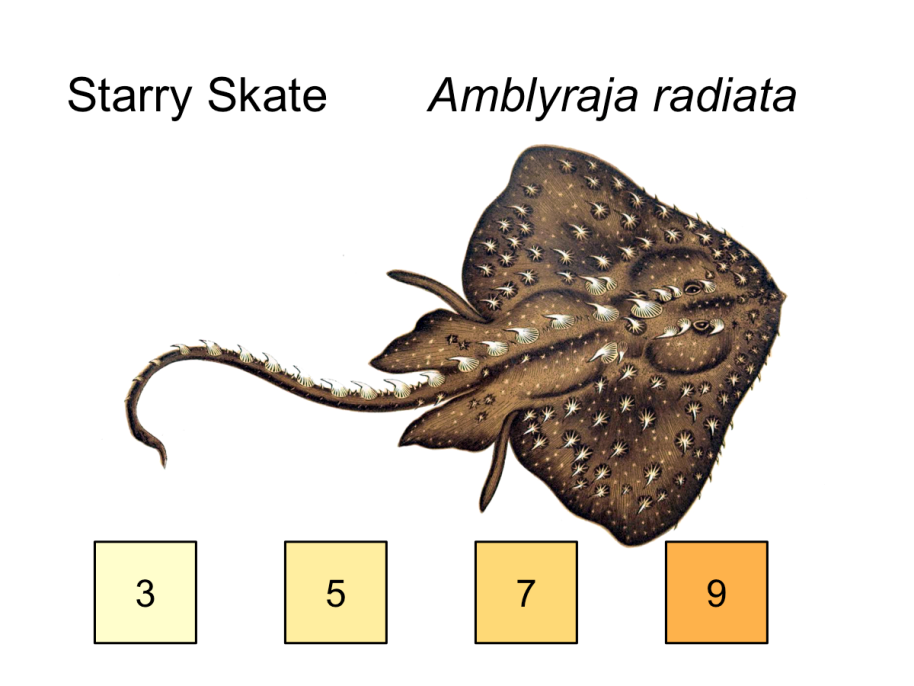 31
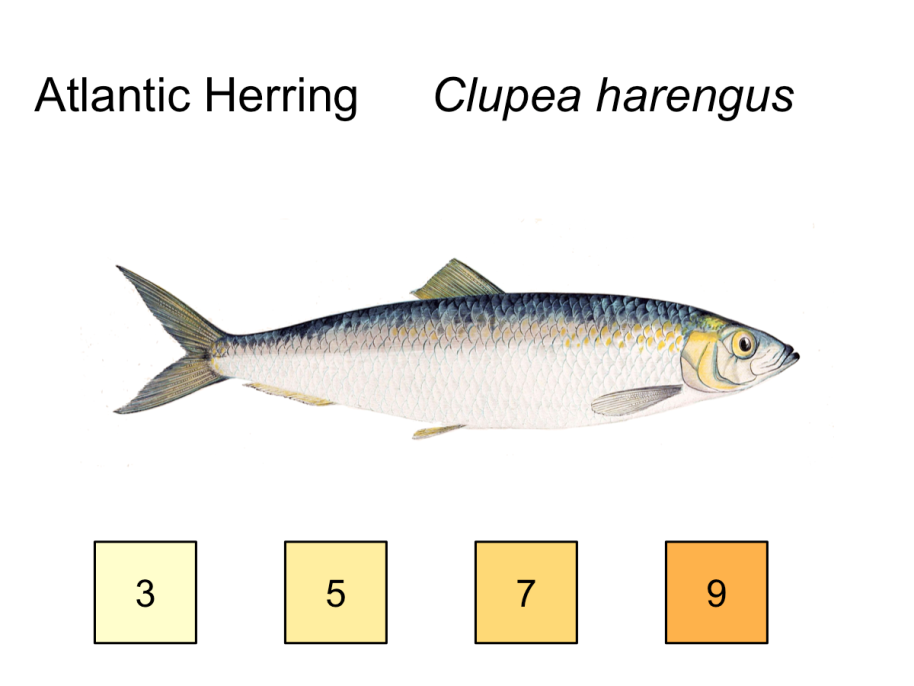 32
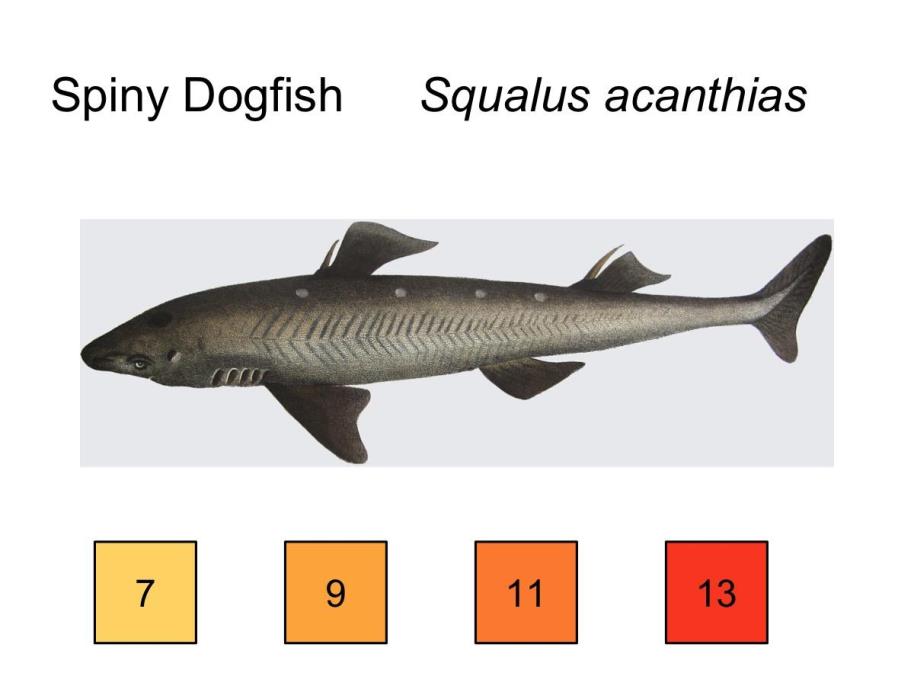 33
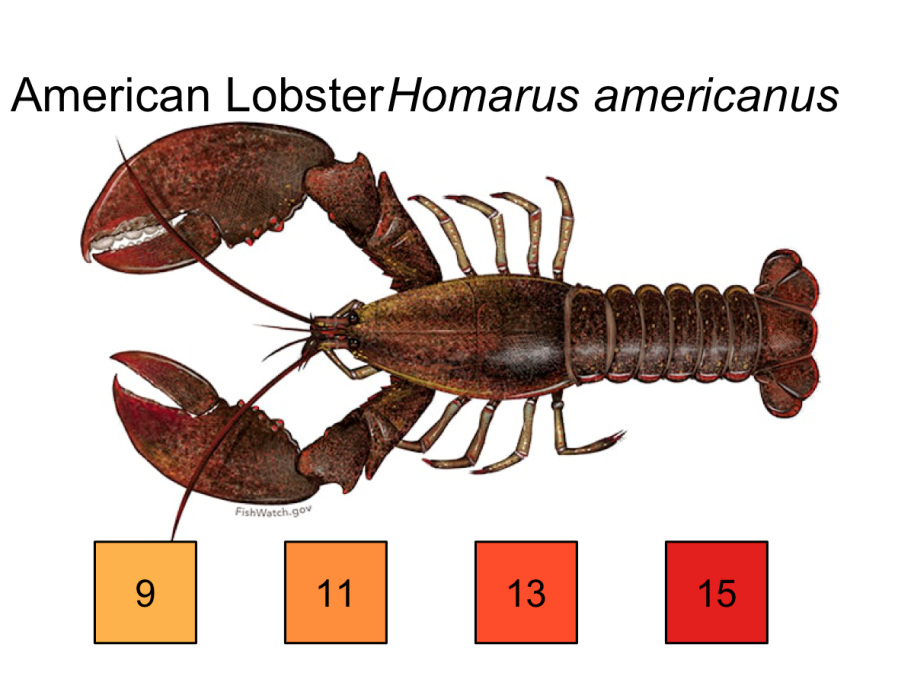 34
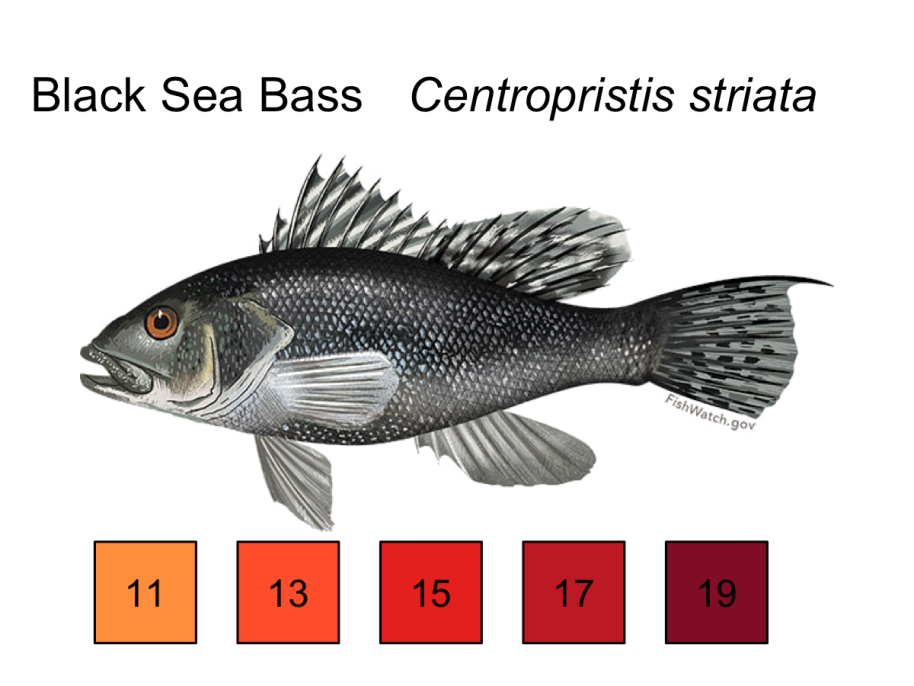 35
Additional Data for Part III
Management and changes in fishing communities
36
Black Sea Bass State Quotas
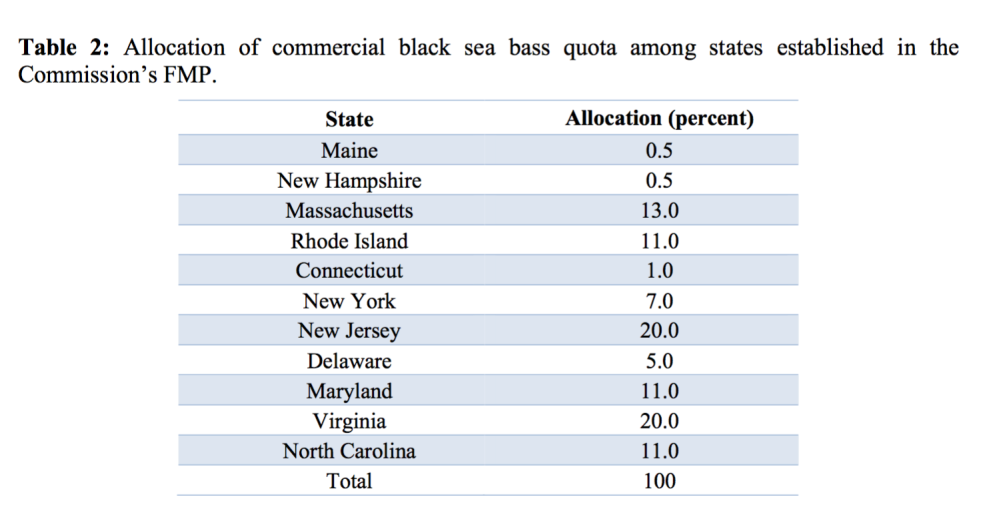 37
[Speaker Notes: Source: www.mafmc.org/s/BSB_fishery_info_doc2015_final.pdf
The black sea bass fishery off the east coast is cooperatively regulated by the Mid-Atlantic Fishery Management Council (MAFMC or Council), Atlantic States Marine Fisheries Commission (ASMFC or Commission), and National Marine Fisheries Service (NMFS). The MAFMC provides the commercial fishery with 49% of the total allowable landings as a commercial quota. The remaining 51% goes to the recreational fishery.
 
The 49% of the commercial allowance is then further divided by state by the ASMFC. Each state much them set measures to ensure that they do not go beyond their quotas. This data shows the quota for black sea bass by state.]